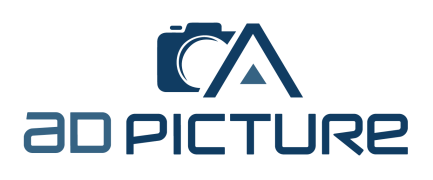 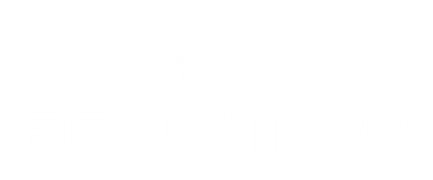 aD PICTURE
온라인 마케팅 제안서
MARKETING
황기현
마케팅 사업부 팀장
010.5604.6133
www.//ad-picture.com
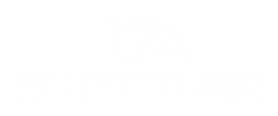 aD PICTURE
온라인 마케팅 제안서
MARKETING
INDEX
01.  회사소개
인사말
회사소개
02. 마케팅솔루션
소셜마케팅
브랜드블로그
SNS마케팅
제휴고객사
애드픽처 채널소개
03. 마케팅상품 및 단가
04. 왜 ‘애드픽처’인가
신뢰할 수 있는 관리시스템
고객성공사례
1. 회사소개
온라인 마케팅은 성공하는 사업가의 필수요소입니다.
공신력 있는 조사기관에 따르면 2019년 기준 대한민국 스마트폰 보급률은 91%이상으로 나타났습니다. 다시 말하면 대한민국 국민 대다수가 휴대용 광고판을 소지한 것과 같습니다. 
SNS, 모바일을 포함하는 모바일 마케팅을 잘 활용하는 사업가가 더 성장할 수 있습니다.
소셜미디어 이용률 추이
소셜미디어 사용자의 하루 평균 사용 시간(분)
aD PICTURE
온라인마케팅제안서
MARKETING
애드픽처가 제안하는 새로운 길
저희 애드픽처는 고객님들께서 하시는 모든 소중한 사업에 온라인 마케팅이라는 날개를 달아드릴 수 있습니다. 
애드픽처만의 전문화 된 마케팅 컨설턴트와 창의적인 컨텐츠를 활용하여 
고객님의 사업에 새로운 가치를 부여해 보세요.
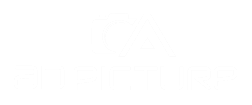 인사말
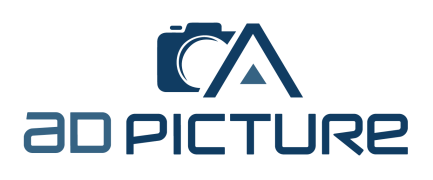 애드픽처는 2016년 1월을 시작으로
온라인마케팅 서비스를 통해 고객사의 성공을 돕기 위한 비전을 실천하고 있습니다. 
자사의 서비스로는 페이스북, 인스타그램, 유튜브, 블로그 등 SNS마케팅부터 
네이버 PC/모바일 상위노출서비스, 쇼핑검색어&N쇼핑, 프레스 등을 지원하는 등 
스펙트럼을 넓혀 나갔으며 현재는 크리에이터를 활용한 
전문적인 브랜딩서비스와 종합마케팅 서비스를 제공하는 
1등 마케팅 플랫폼으로서 도약하는 혁신적인 기업입니다.

연애, 여행, 뷰티, 쇼핑 등 고객사의 타깃고객에게 도달 할 수 있는 다양한 홍보채널을 통해 
고객사 브랜드 노출 및 신뢰감 상승, 상품 구매로의 전환, 앱설치 등 
고객사의 폭 넓은 니즈를 반영할 수 있도록 최고의 서비스 만족도를 제공하겠습니다.
aD PICTURE
온라인마케팅제안서
MARKETING
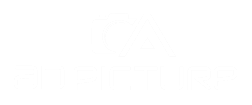 회사소개
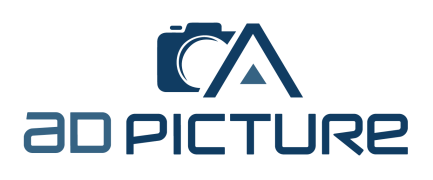 Who Is
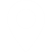 뷰티, 커뮤니티, 웹툰, 영화, 꿀팁, 쇼핑 등 타겟에 최적화 된 맞춤형 채널을 다량 보유하고 있습니다. 페이스북, SNS 마케팅에 최적화 된 마케팅 업체입니다.
aD PICTURE
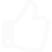 온라인마케팅제안서
SNS 타겟층 분석, 실시간 트랜드파악, 데이터 수집 등을 통해 컨텐츠를 맞춤형으로 기획 및 제작부터 광고관리까지 해드립니다.
MARKETING
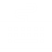 페이스북 3,350만 팔로워 및 150개의 자체 운영하는 거대한 채널을 기반으로 카테고리별 광고를 제약없이 소화할 수 있습니다.
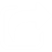 마케팅 업계 최고의 애드픽처만의 노하우로 베테랑 페이스북 광고기획자가 1:1 컨설팅을 책임지겠습니다.
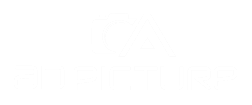 2. 마케팅 솔루션
- 소셜마케팅
소셜마케팅 솔루션
SNS를 기반으로 한 소셜마케팅은 기술적부분 뿐만 아니라 고객사의 제품을 분석하고 
고객사의 타깃고객의 심리를 매칭한 보다 정교한 마케팅 기획에 기반한 서비스입니다.
분석에 기반한 컨텐츠 기획
aD PICTURE
철저한 사전분석
온라인마케팅제안서
MARKETING
고객사와 고객사의 제품/서비스를
분석하면 홍보를 해야 할 대상이 
정해집니다. 자사의 타깃고객이 흥미 있을 만한 컨텐츠는 철저한 분석을 
통해 도출됩니다.
고객사 제품/서비스에 타깃소비자가 정해지면  인지도 상승, 구매전환율 증가 등 캠페인 목적에 따라 컨텐츠를 기획하고 제작된 컨텐츠를 채널에 
확산하는 활동을 합니다.
고객사
분석활동
컨텐츠
기획/확산
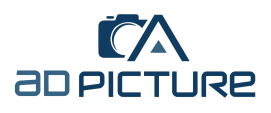 철저한 관리와 검증
성공경험을 통한 선순환
분석→기획 → 확산을 통한 마케팅 성공은 적극적인 재투자로 이어지고
마케팅 규모확대를 통해 더 많은 
가망고객들에게 자사의 브랜드를
알리는 선순환이 이루어집니다.
컨텐츠를 접한 타깃의 반응을 통해
분석과 컨텐츠 기획활동이 잘 
이루어졌는지를 평가하는 단계입니다.
이 단계를 통해 후속마케팅의 방향성을 
결정하는데 큰 도움이 됩니다.
컨텐츠
효율분석
지속적인
홍보성공
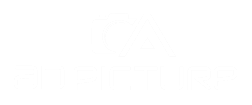 2. 마케팅 솔루션
- 브랜드 블로그
브랜드 블로그 솔루션
자사의 제품과 서비스를 보다 지속적으로 타깃고객에게 알리고 소통하기 위해 자사 채널을 구축하는 
솔루션입니다. 기본적인 블로그 디자인 서비스에 정기적인 포스팅과 이웃관리 서비스가 시행됩니다.
aD PICTURE
온라인마케팅제안서
MARKETING
02
03
01
브랜드
아이덴티티
전문적인 
정보제공채널
지속적인
고객관리
브랜드별로 제공하고자 하는 가치와 정보가 다양합니다. 브랜드 블로그는 고객사의 의도에 맞게 전문성 있는
 양질의 포스팅을 제공합니다.
나의 브랜드가 지향하는 이미지를 
브랜드 블로그의 디자인과 문구로서 표현할 수 있습니다.
브랜드 블로그의 목적은 고객과 
지속적인 소통채널을 유지하는 데 있습니다.
이웃과 댓글관리를 통해
고객과 진정성있는 소통을 이어갑니다.
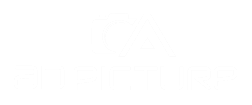 2. 마케팅 솔루션
- SNS 마케팅
SNS마케팅 : 브랜드 페이스북
SNS 중 현재 전세계적으로 가장 많은 유져를 보유한 페이스북은 모바일 마케팅 시장의 핵심이라고 
할 수 있습니다. 그 중 브랜드페이스북은 브랜드블로그와 같이 고객과의 소통채널로서 활용될 수 있으며 
운영으로 인한 효과는 다음과 같습니다.
aD PICTURE
온라인마케팅제안서
MARKETING
브랜드 페이스북 운영, 왜 필수인가?
모바일 광고에 최적화되어 있는 현존 최고의 SNS매채
타겟광고시스템으로 인한 효율적인 광고집행이 가능
좋아요(선호도)분석을 통한 고객성향분석가능
페이스북 유저 중 90%이상에게 매일 광고노출을 통한 학습가능
비교적 충성도가 높은 정통성있는 플랫폼
인스타그램과의 합병으로 호환가능
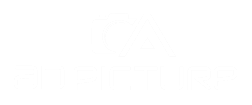 2. 마케팅 솔루션
- SNS 마케팅
애드픽처만의 차별화된 브랜드 페이스북 마케팅
애드픽처는 게시글 수나 좋아요 수를 늘리는 양적인 성장을 넘어 브랜드 아이덴티티를 전달 할 수 있는 
 강력한 홍보채널로서의 브랜드 페이스북을 컨설팅합니다. 
 본 마케팅에는 콘텐츠 기획, 제작부터 운영전반의 과정이 포함되어 있습니다.
aD PICTURE
온라인마케팅제안서
MARKETING
02
01
03
내실있는
콘텐츠 구성
브랜드
이미지컨설팅
지속적인
채널관리
온라인에서 자사의 브랜드를 가장 잘 나타낼 수 있는 방식과 스톡으로 
콘텐츠 목차를 구성하고 
세부콘텐츠를 제작합니다.
브랜드가 보여주고자 하는 가치를 
일관성 있는 톤으로 전달할 수 있도록 콘텐츠 제작 전 
이미지 컨설팅을 시행합니다.
정기적인 콘텐츠 업로드는 물론 
채널의 고객유입까지
 면밀하게 관리합니다.
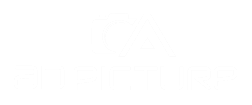 2. 마케팅 솔루션
- 제휴고객사
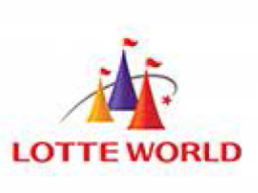 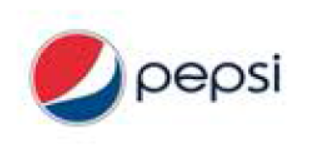 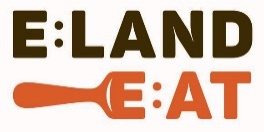 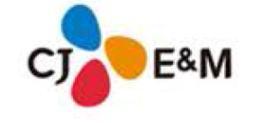 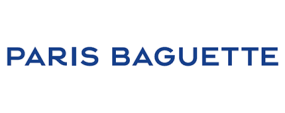 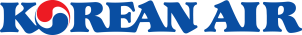 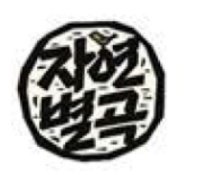 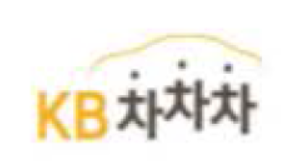 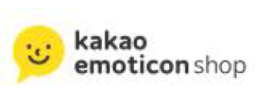 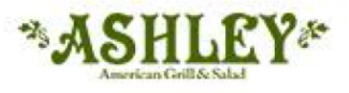 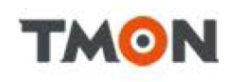 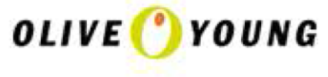 aD PICTURE
온라인마케팅제안서
MARKETING
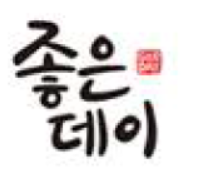 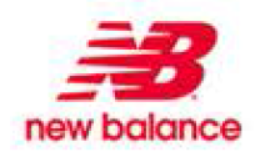 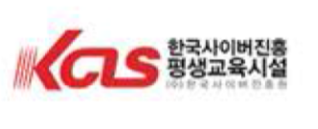 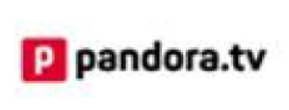 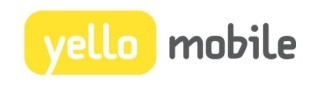 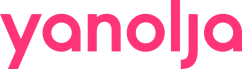 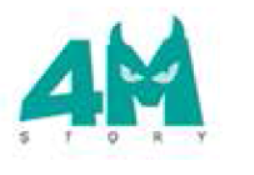 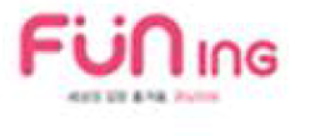 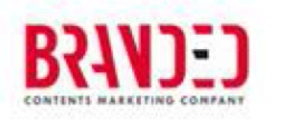 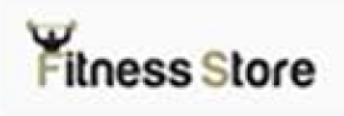 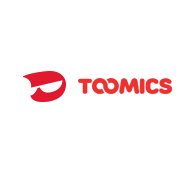 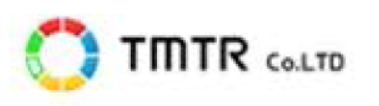 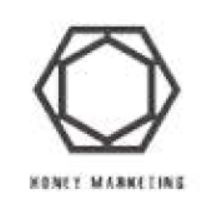 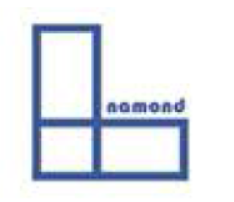 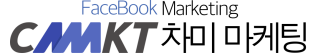 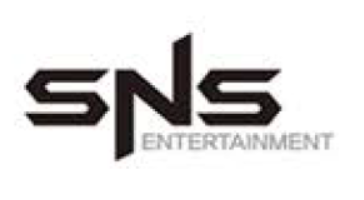 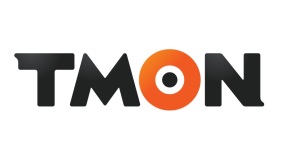 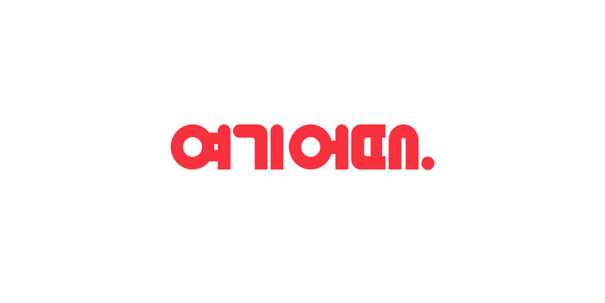 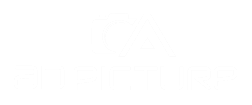 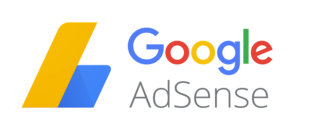 2. 마케팅 솔루션
- 애드픽처 채널소개
68%
22.780K
1. 페이스북 페이지
국내 최대의 팔로워 수를 보유하고 있습니다.
맞춤형 채널 업로드 및 노출수를 보장합니다. 국내 페이스북 이용유저 대비 점유율 79%!! 
(페이스북 이용자수 통계 대비 팔로워 보유율)
aD PICTURE
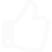 온라인마케팅제안서
22%
7,370K
MARKETING
2. 페이스북 개인계정
33.518.513 명

2019.05.31 기준 페이스북 
전 채널 팔로워 수
국내 최상위권 활성화 개인계정으로 자연스럽게 팔로우 도달로 인하여 단시간에 높은 파급력을 가진 채널에 노출이 가능합니다.
10%
3,350K
3. 페이스북 활성화 그룹
국내 최상위권 커뮤니티 그룹을 보유하고 있습니다.
전략적인 브랜드 마케팅 및 이슈를 진행할 수 있습니다.
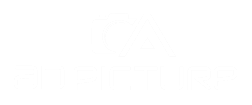 보유채널 _ 후면 상세 기재
2. 마케팅 솔루션
- 애드픽처 채널소개
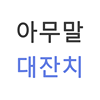 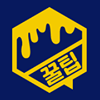 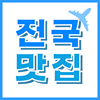 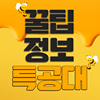 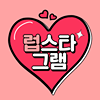 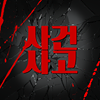 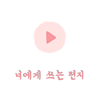 뷰티정보특공대
아무말대잔치
꿀팁 저장소
뷰티백과사전
전국맛집
코리안즈
대박 소름돋는 라이브
꿀팁정보특공대
언니의 고급정보
럽스타그램
혼자알기 아까운 꿀팁
각종 사건 사고
너에게 쓰는 편지
개인방송 갤러리
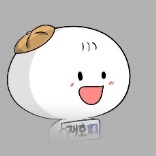 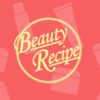 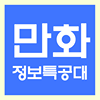 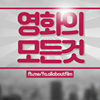 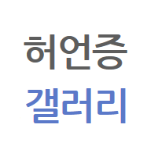 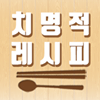 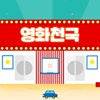 aD PICTURE
온라인마케팅제안서
박재호
뷰티레시피
만화정보특공대
영화의 모든것
허언증 갤러리
치명적 레시피
영화천국
MARKETING
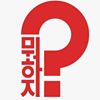 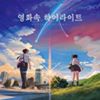 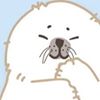 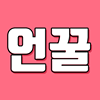 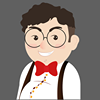 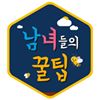 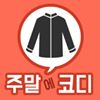 다시보고 싶어지는 
레전드 동영상
내일뭐하지?
영화속 하이라이트
언니들의 꿀팁
대박사건
남녀들의 꿀팁
주말에 코디
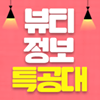 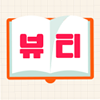 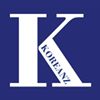 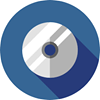 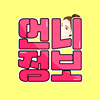 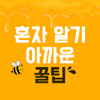 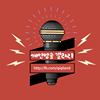 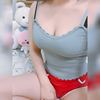 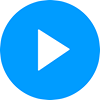 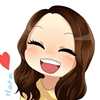 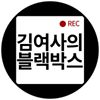 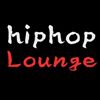 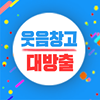 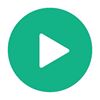 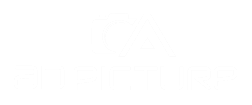 다시보고 싶어지는
재밌는 동영상
다시보고 싶어지는
재밌는 동영상
운동자극 몸매들
엄마도 웃는 영상
김여사의 블랙박스
힙합라운지
웃음창고대방출
2. 마케팅 솔루션
- 애드픽처 채널소개
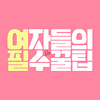 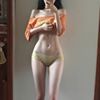 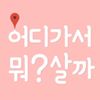 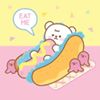 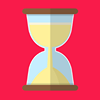 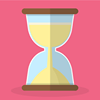 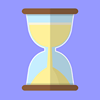 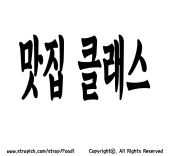 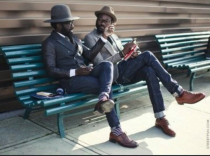 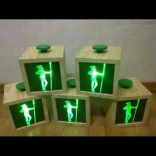 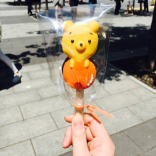 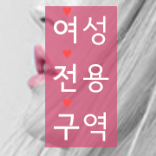 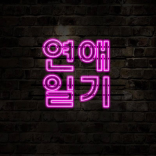 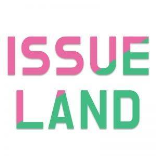 여자들의 필수꿀팁
맛집 클래스
오늘은 이거다
옷 좀 잘 입네
어디가서 뭐살까?
세계여행 베스트
아이템 저장소
스윗푸드
시간 훔치는 페이지
여성전용구역
시간 까먹는 페이지
연애일기
q시간 훔치는 페이지
이슈랜드 이슈투데이
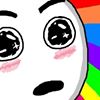 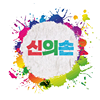 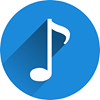 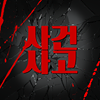 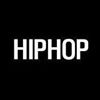 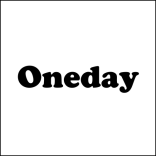 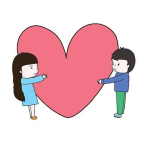 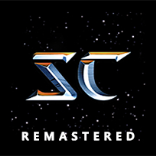 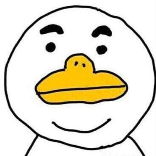 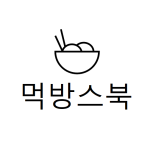 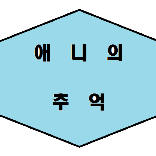 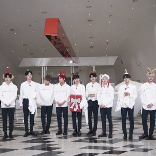 aD PICTURE
온라인마케팅제안서
스타그래프트 
레전드 영상
이거 사볼까?
신의손 대잔치
듣기좋은 노래
이거 어디서 사지
각종 사건 사전
연애 로맨스
힙합의 신
하루랜드
인천연애
오늘의
먹방스북
애니의 추억
아이돌직캠
MARKETING
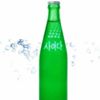 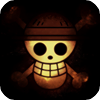 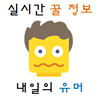 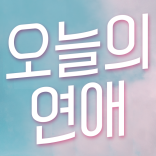 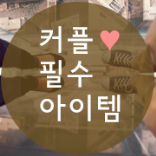 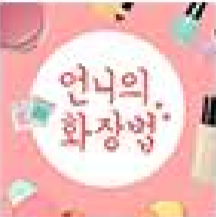 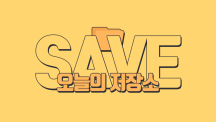 속이 시원해지는 영상
- 꿀팁정보특공대
해적왕
-꿀팁정보특공대
실시간 꿀정보
내일의 유머
커플필수아이템
오늘의 저장소
오늘의 연애
언니의 화장법
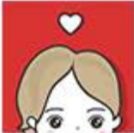 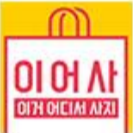 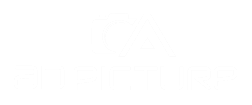 2. 마케팅 솔루션
- 애드픽처 채널소개
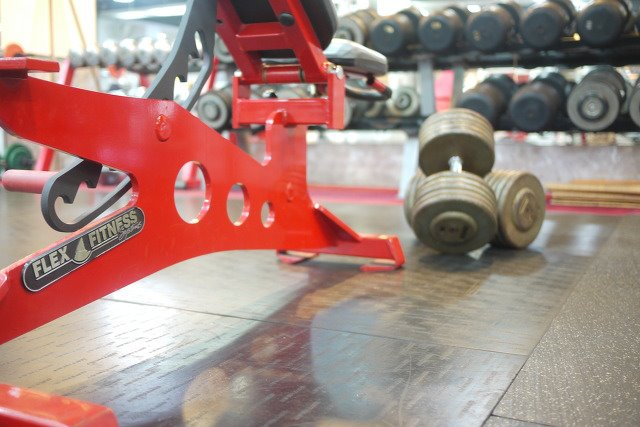 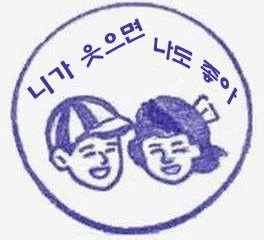 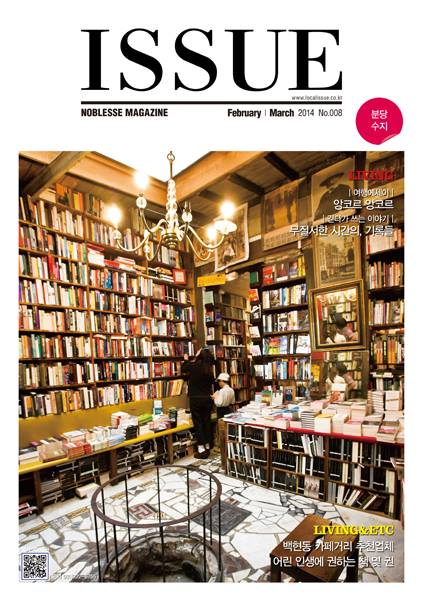 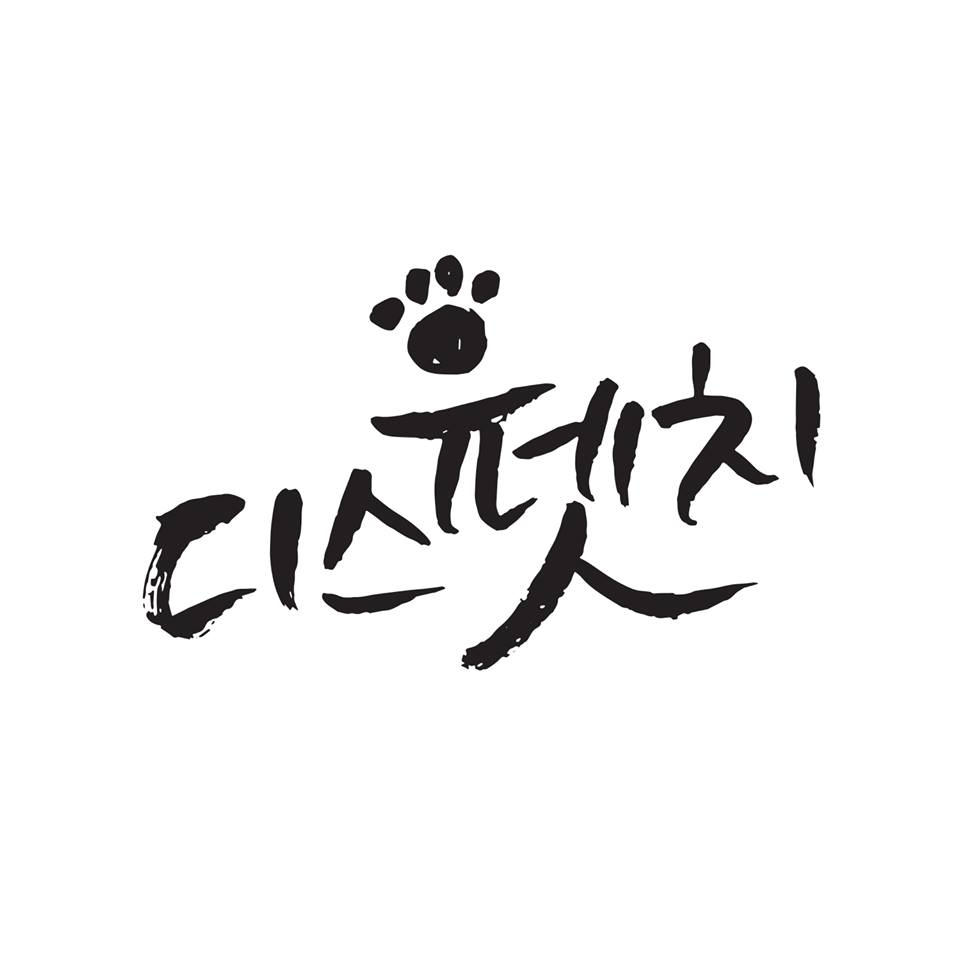 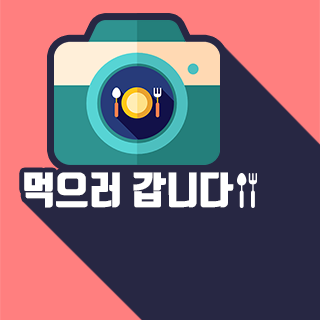 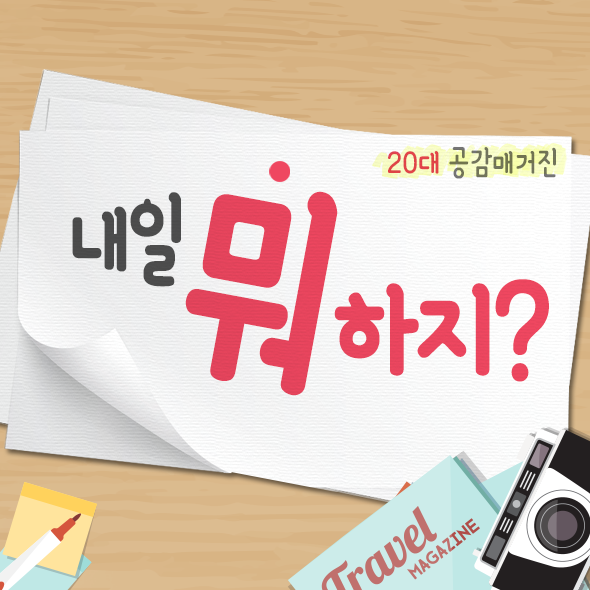 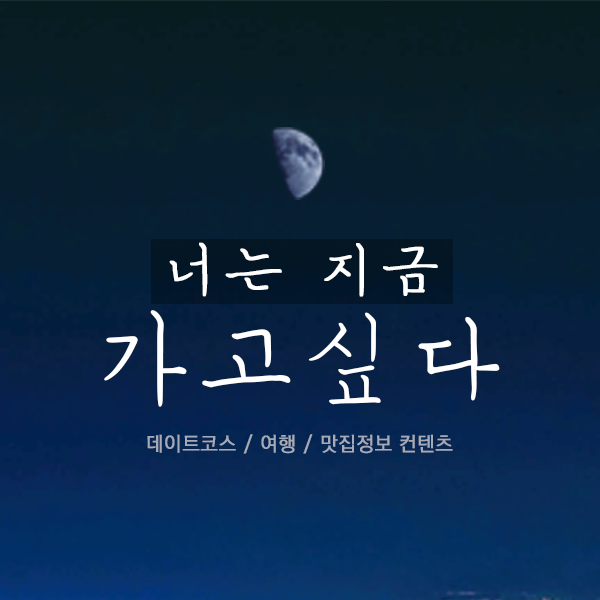 휘트니스 피플
인천 맛집푸드
전국맛집
개그맨식 유우머
갖고싶다
뭉뭉이
10대
뷰티정보
너는지금 가고싶다
니가 웃으면 나도좋아
이슈 매거진
디스펫치
먹으러 갑니다
내일 뭐하지?
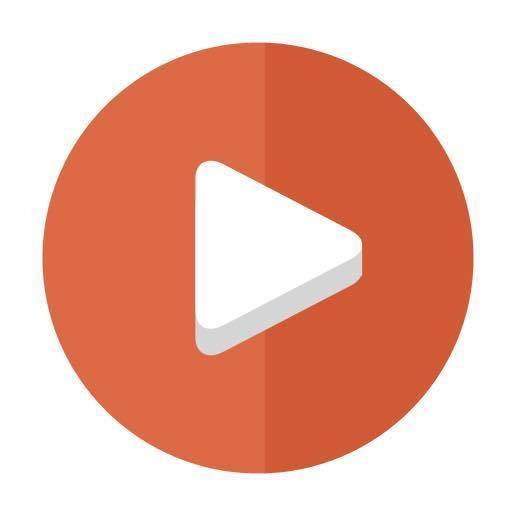 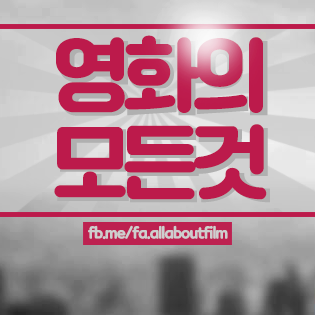 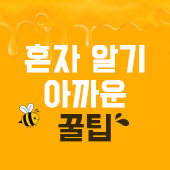 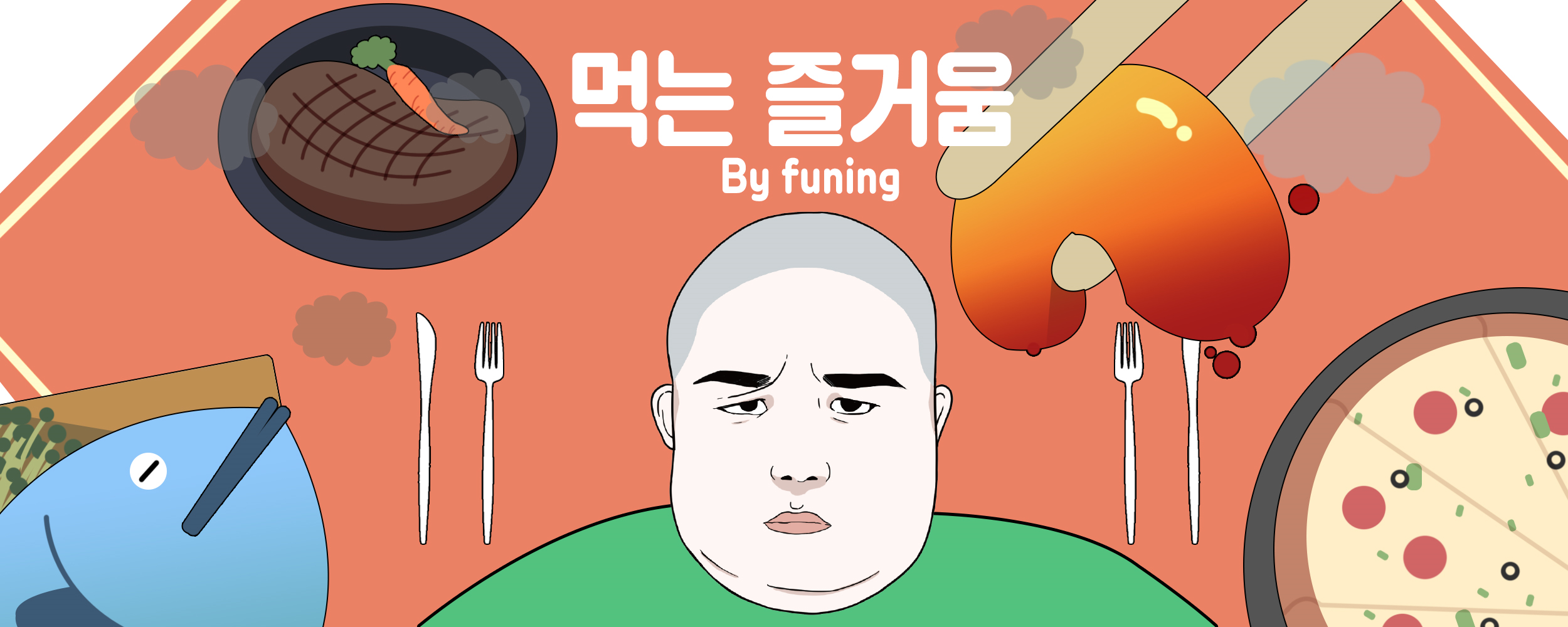 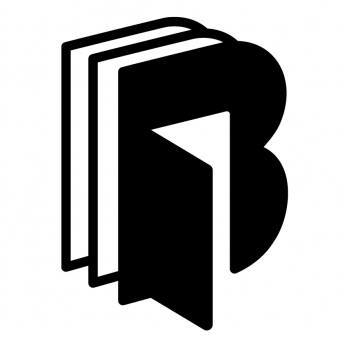 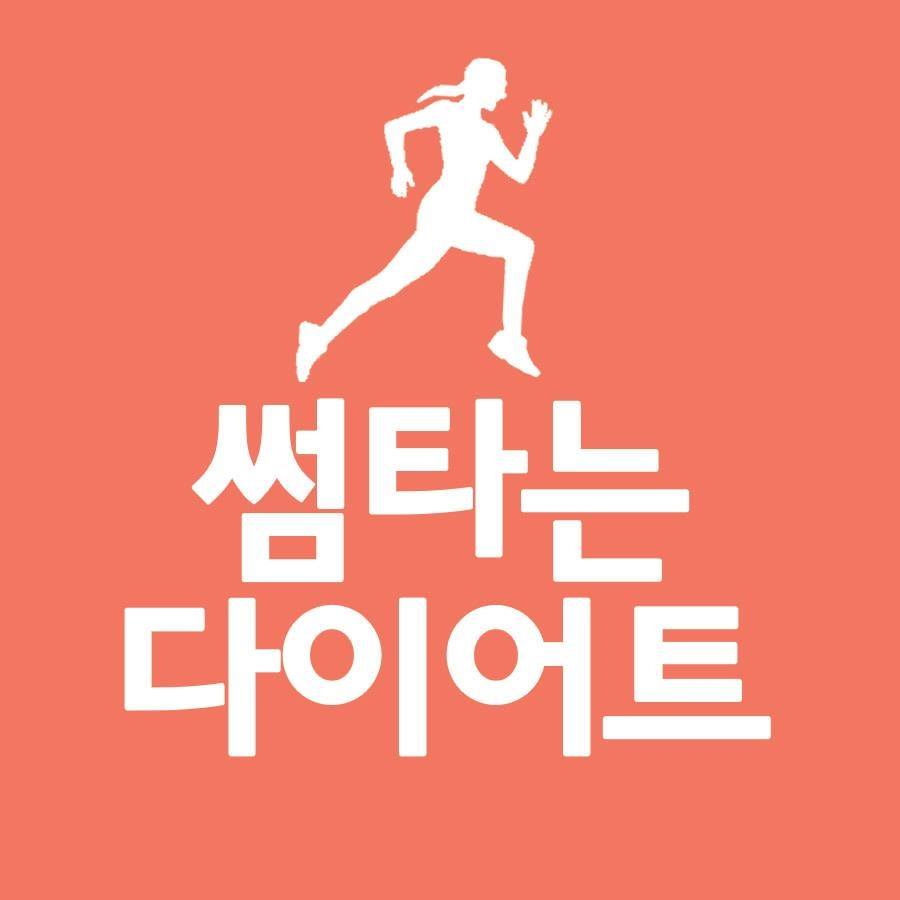 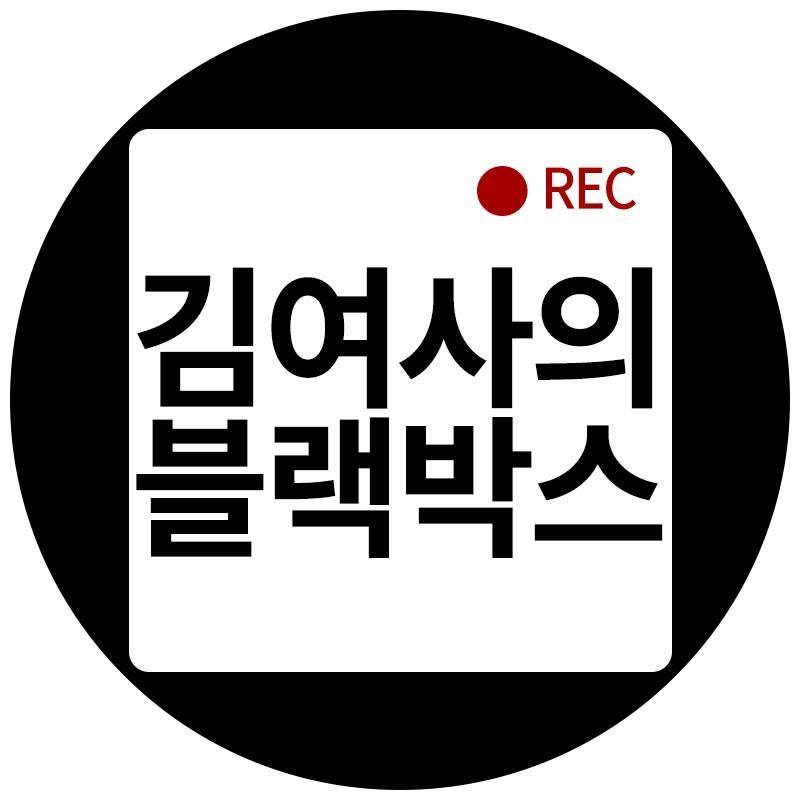 aD PICTURE
온라인마케팅제안서
어제 놓친 그예능
영화의 모든 것
혼자 알기 아까운 꿀팁
먹는 즐거움
블랙리스트 공개오디션
썸타는 다이어트
김여사의 블랙박스
MARKETING
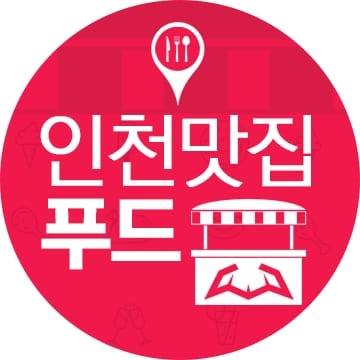 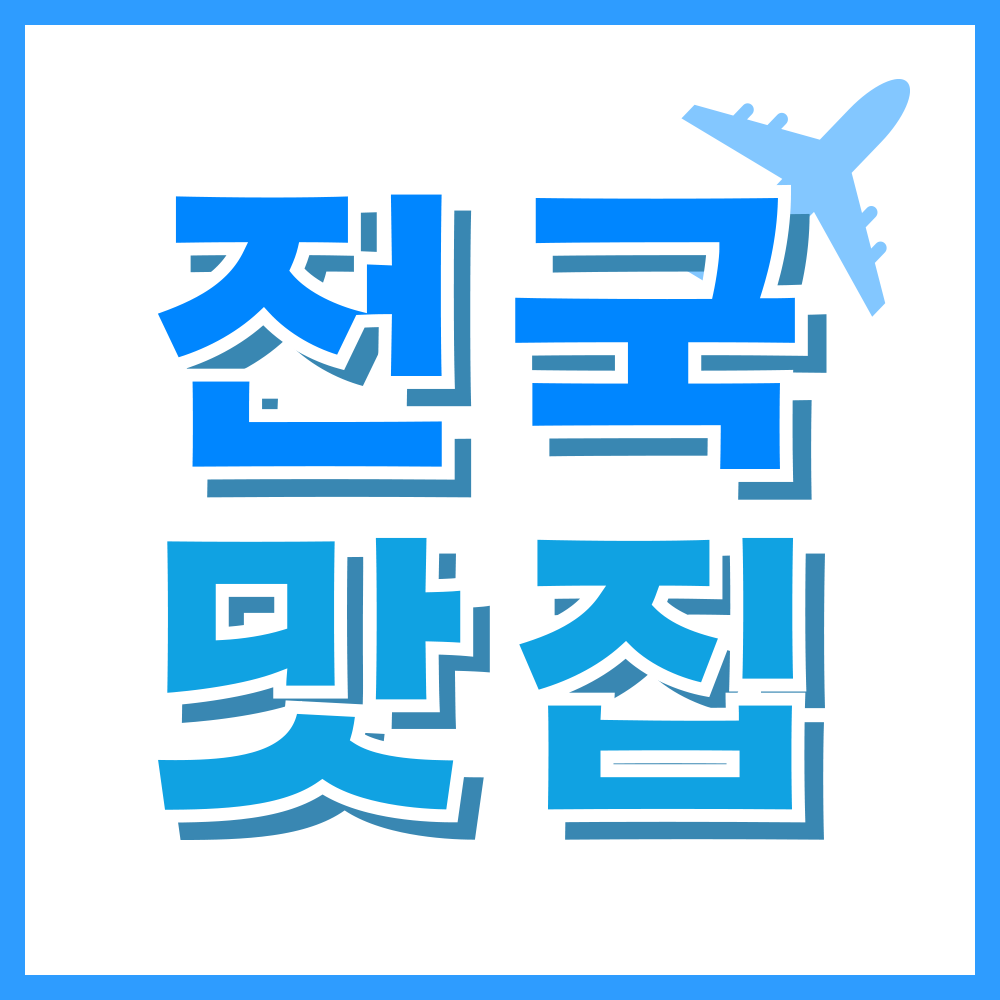 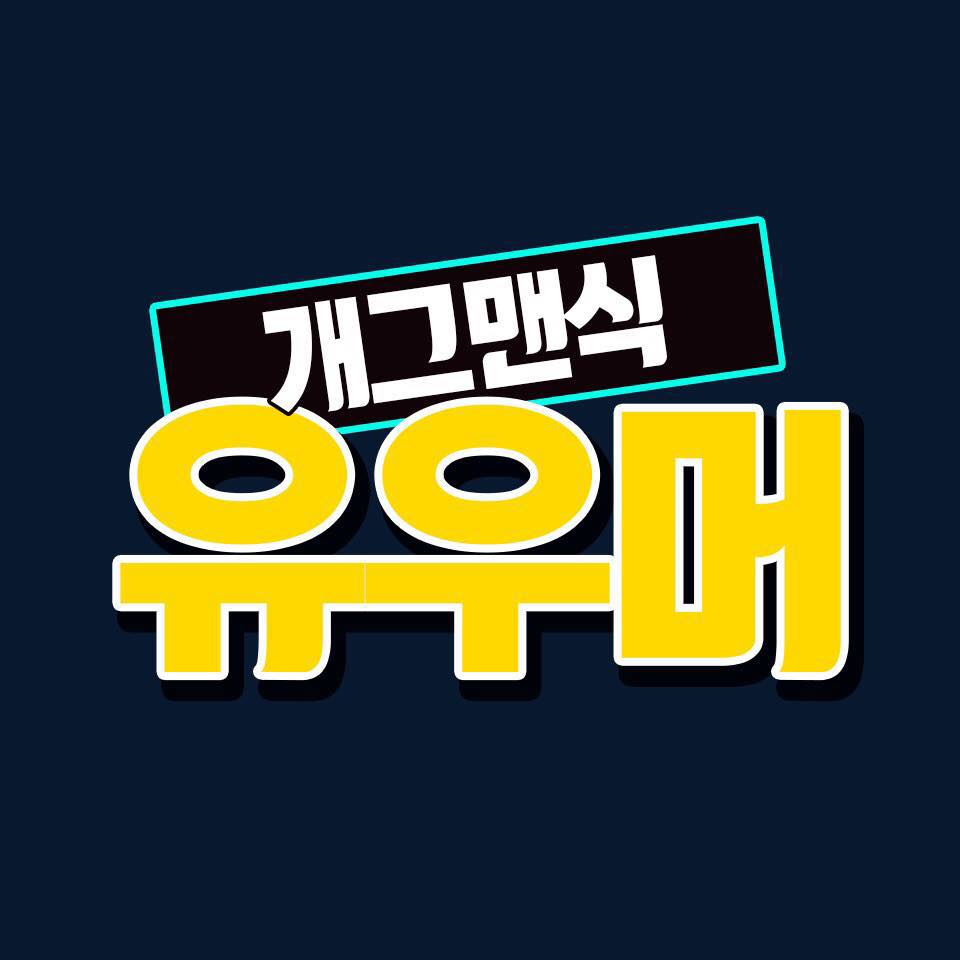 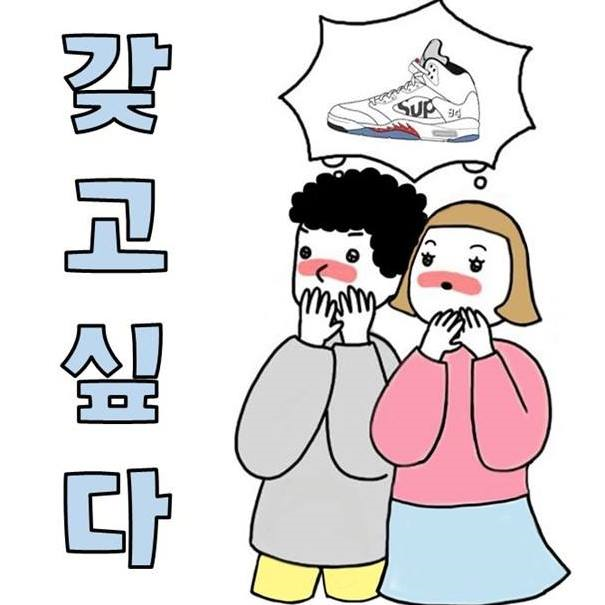 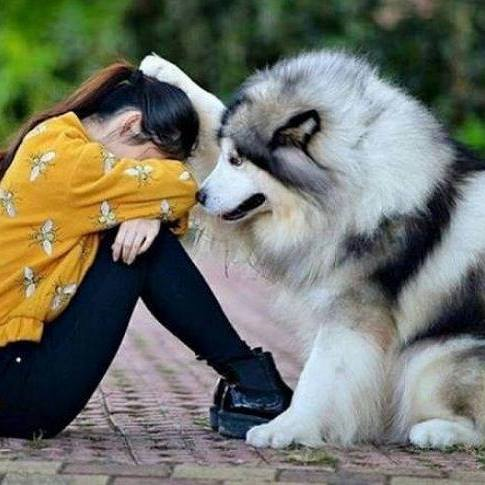 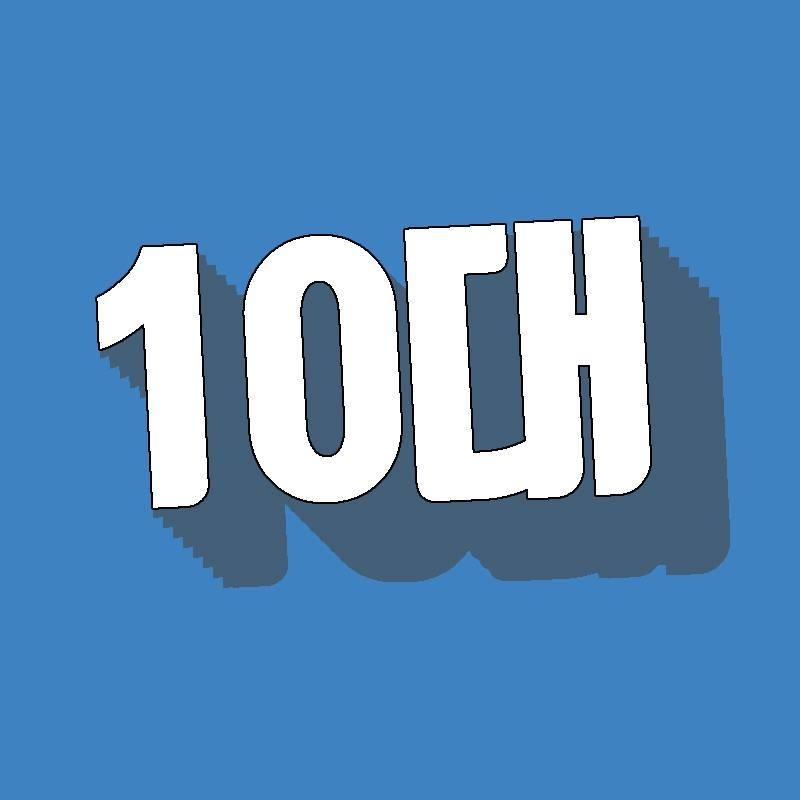 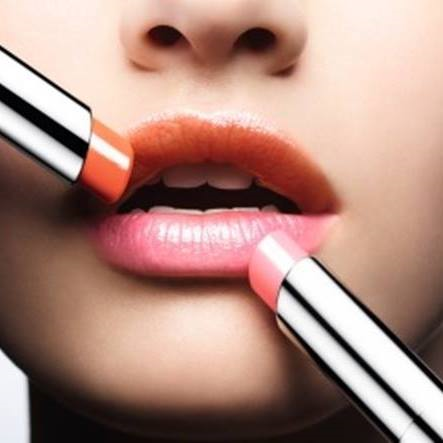 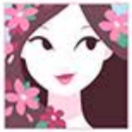 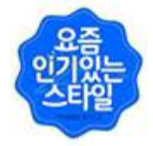 여자들이 원하는 모든것
요즘 인기있는 스타일
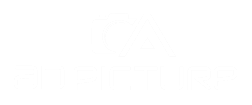 03. 마케팅 상품 및 단가
- 단발성 포스팅 상품 : 진행예시
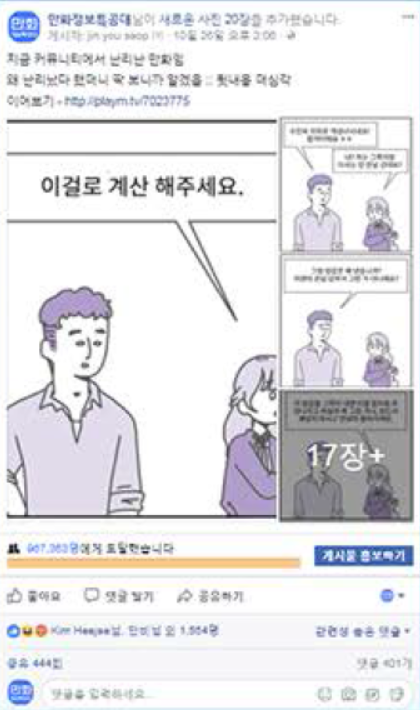 사진
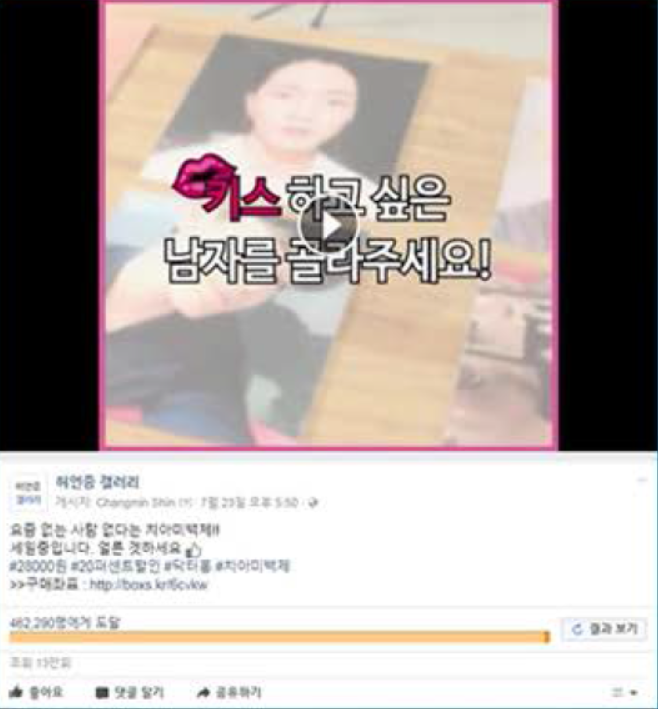 사진
사진
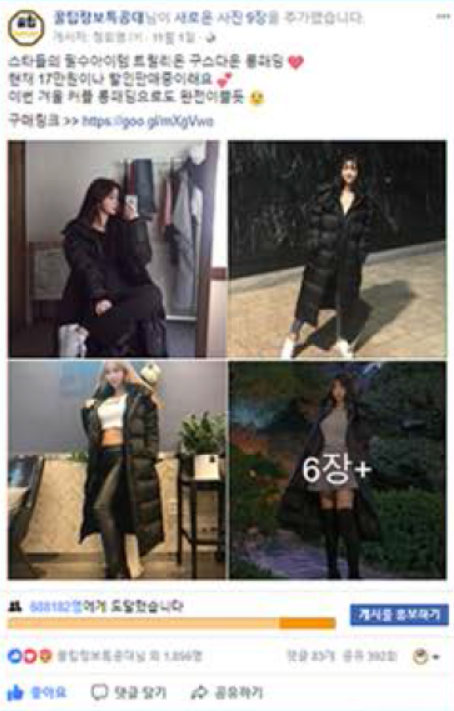 aD PICTURE
온라인마케팅제안서
MARKETING
트릴리온
/의류 브랜드
저스툰
/웹툰 플랫폼
닥터홍 치아미백제 
/덴탈뷰티 전문 브랜드
만화 홍보를 위한 작가의 명성 및 어플 다운로드 유도
쇼핑몰 내 롱패딩 의류 브랜드 목적 및 판매 유도
신제품 출시 판매 유도
좋아요수 : 1,856명
도달수 : 688,182명
좋아요수 : 1,554명
도달수 : 967,363명
좋아요수 : 1,540명
도달수 : 462,290명
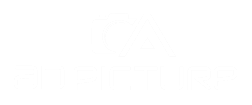 03. 마케팅 상품 및 단가
- 단발성 포스팅 상품 : 상품단가
aD PICTURE
온라인마케팅제안서
MARKETING
단순 컨텐츠 업로드가 아닌 고급디자인의 컨텐츠의 경우 별도견적
여러 카테고리에 업로드 희망 시 상담 후 별도견적 
상품 구매기준  2개월을 만기로 분할사용 가능
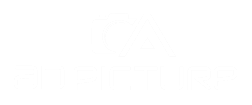 03. 마케팅 상품 및 단가
- 도달 보장형 상품: 이미지 & 영상 상품예시
사진
사진
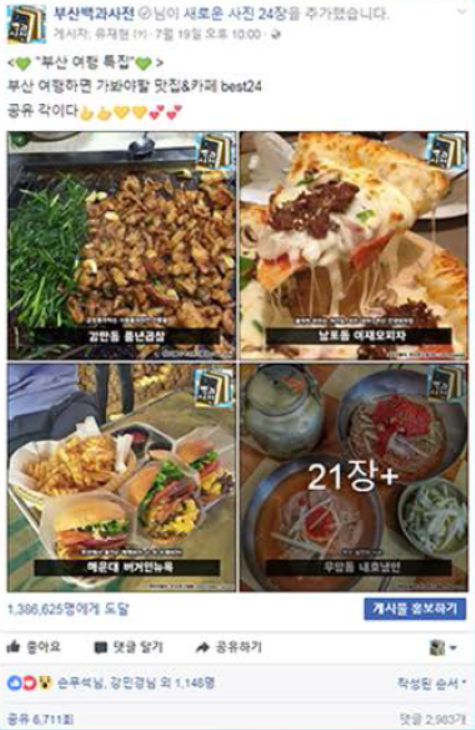 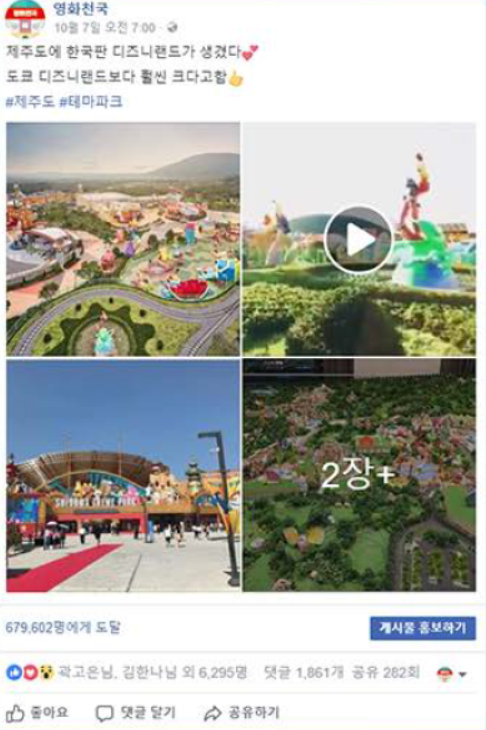 aD PICTURE
온라인마케팅제안서
MARKETING
테마파크 상품 이용 유도
여행 & 맛집 & 카페 /여행어플
테마파크 매출을 극대화하기 위한 전략적 마케팅
정보성 포스팅을 통한 여행어플 홍보
조회수 : 69만회
도달수 : 1,834,193명
도달: 한국인 페이스북 타임라인 노출횟수
도달수 : 1,386,625명
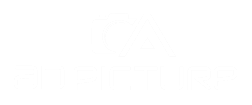 03. 마케팅 상품 및 단가
- 도달 보장형 상품: 이미지 상품안
aD PICTURE
온라인마케팅제안서
MARKETING
* 중간 구간의 금액의 캠페인 보장 수치와 제작 횟수는 양사 협의 후 진행됩니다.
[이미지 CPR : 1명 도달 시 20원]
파워 페이지 포스팅 서비스 제공
직접 촬영이 필요한 컨텐츠 제작은 기존 패키지에서 추가비용 발생(VAT별도)
[추가 콘텐츠 제작의 경우]
직접 촬영이 필요한 경우 (제품 외관 촬영에 한함) -> 3,000,000원(VAT별도)
직접 촬영 + 동영상 제작 및 편집 -> 1,800,000원(VAT별도)
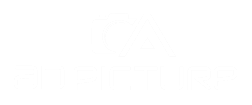 03. 마케팅 상품 및 단가
- 페이스북 DR 광고대행
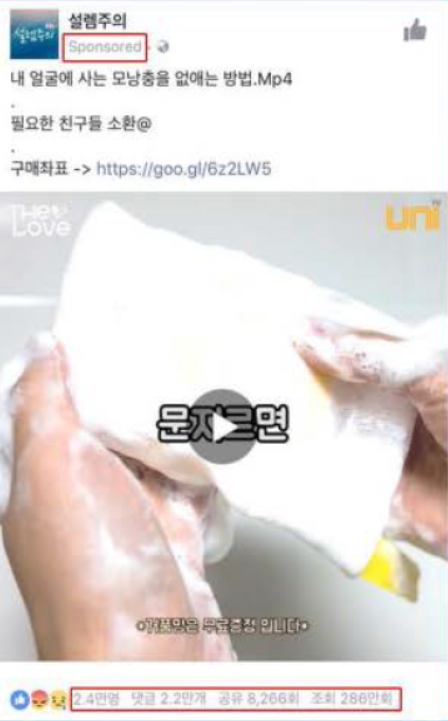 페이스북 DR광고대행
페이스북 DR 광고는 페이스북 유료광고를 뜻합니다.

페이스북 타임라인을 내리다 보면 시간위치에 
‘Sponsored’라고 적혀 있는 것을 본 적 있으시죠?

좌측의 이미지가 페이스북 DR광고 시 
타임라인에 나오는 이미지입니다.

페이스북에 금액을 지불하고 타겟을 잡아 
컨텐츠를 노출시키는 광고입니다.
aD PICTURE
온라인마케팅제안서
MARKETING
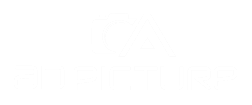 03. 마케팅 상품 및 단가
- DR 광고의 효율성
페이스북 DR광고는 대행사없이 고객사 내에서도 
‘광고 관리자’ 페이지에서 직접 진행이 가능합니다.

그렇다면 애드픽처와 함께 진행하면 무엇이 다를까?
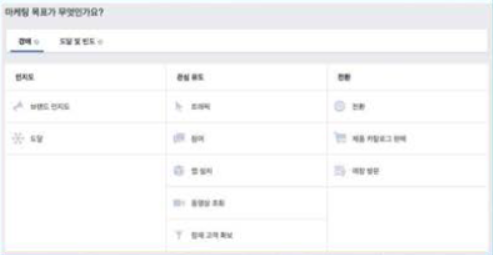 우선 노출범위부터 달라집니다.
직접 광고 집행 시 일반적으로 기업 혹은 쇼핑몰 당 1개의 공식계정으로 광고를 진행하게 됩니다.

광고 집행 시 월 예산을 적게는 100만원부터 많게는 1억원까지 높은 비용을 
지불하게 되는 반면 어떤 업체의 경우 광고비를 상회하는 매출을 발생시켜 성공가도를 달리는 반면 어떤 업체는 같은비용을 집행하고도 큰 효과를 보지 못하는 경우도 많습니다.

애드픽처에서는 자체보유한  다양한 파워페이지로 귀사의 컨텐츠를 분산 노출시킬 수 있습니다.
또한 담당자 모니터링을 통하여 일일예산부터 총예산까지 각 개별 컨텐츠에 분배하여 노출시키며 담당자 모니터링을 통해 일일 예산부터 시작하여 총 예산을 게시물 컨텐츠 별 분배하여 가장 효율높은 타겟을  잡아드리며 일별 결과보고서로 종료직전 예산 추가 및 중단을 결정하실 수 있습니다.
aD PICTURE
온라인마케팅제안서
MARKETING
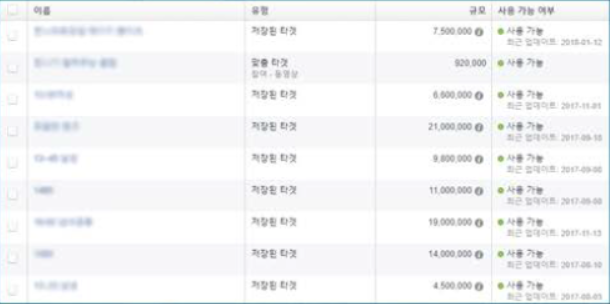 익숙한 광고경험의 노련함으로 애드픽처는 광고대행 시, 
타겟팅을 저장하여, 비슷한 분야의 광고 진행경험을 
리타겟팅을 한 번 더 반영하여, 매출을 극대화 시킬 수 있습니다.
맞춤타겟은 저희 애드픽처의 소중한 자산입니다.
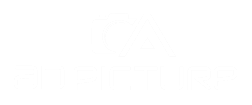 03. 마케팅 상품 및 단가
- DR 광고비용
(30만명 팔로워 보유) 페이지 포스팅 시 기본 포스팅 금액 : 60만원
월 DR 광고 예산 100만원 설정 시 : 100만원 + 수수료 20만원
총 금액 : 1,800,000 (VAT별도)

(30만명 팔로워 보유) 페이지에 포스팅 이후 한 달 간 100만원의
     광고비용을 가장 높은 효율로 분배하여 콘텐츠를 노출 시킵니다.
aD PICTURE
온라인마케팅제안서
MARKETING
* 추천 DR활용법
한 게시글 당 최대 일 10만원~15만원, 월 300만원~450만원 결제가 평균적으로 가장 효율이 높습니다.
예산이 더 높아질 경우 컨텐츠제작 이후 새 게시물로 동시 2~3개로 나누어 진행하는 것이 가장 좋습니다.
실제 상품수가 많은 쇼핑몰의 경우 일 5만원 씩 10개 게시물을 동시에 진행합니다.
브랜딩 등 이슈화가 필요한 컨텐츠는 평균 3개월 간 지속적으로 진행합니다.
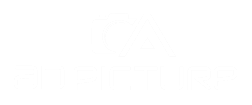 03. 마케팅 상품 및 단가
- 포트폴리오
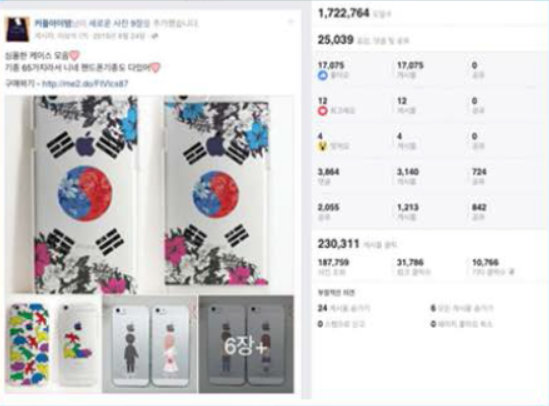 도달수    1,700,000
좋아요    17,000
댓글    3,800
공유    2,000
링크 클릭 수    42,000
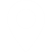 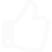 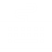 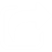 aD PICTURE
온라인마케팅제안서
MARKETING
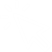 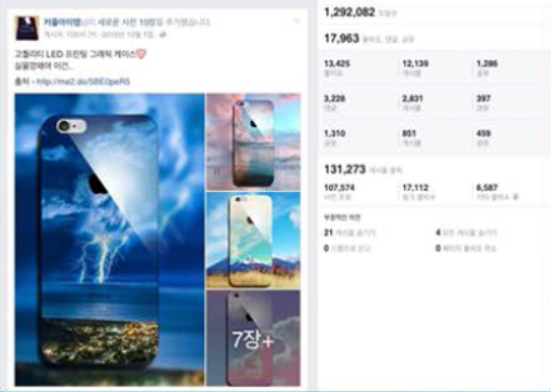 도달수    1,290,000
좋아요    13,000
댓글    3,200
공유    1,300
링크 클릭 수    23,000
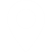 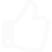 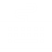 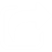 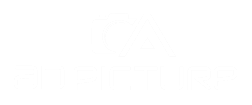 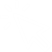 03. 마케팅 상품 및 단가
- 압박스타킹 쇼핑몰 및 온라인 자격증 교육, 발급 사이트 광고
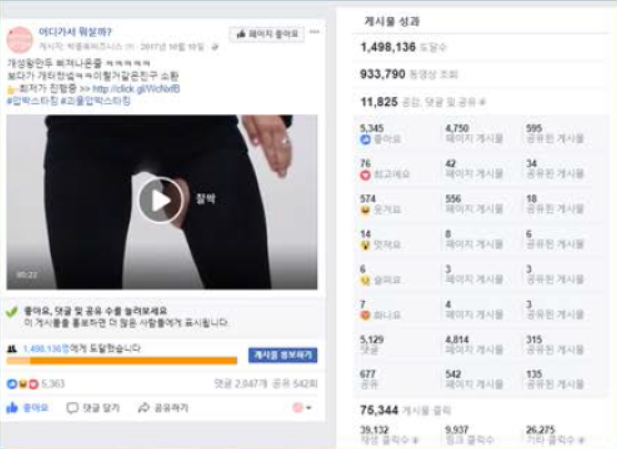 도달수    1,490,000
좋아요    5,300
댓글    2,000
공유    500
링크 클릭 수    26,000
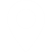 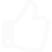 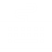 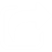 aD PICTURE
온라인마케팅제안서
MARKETING
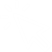 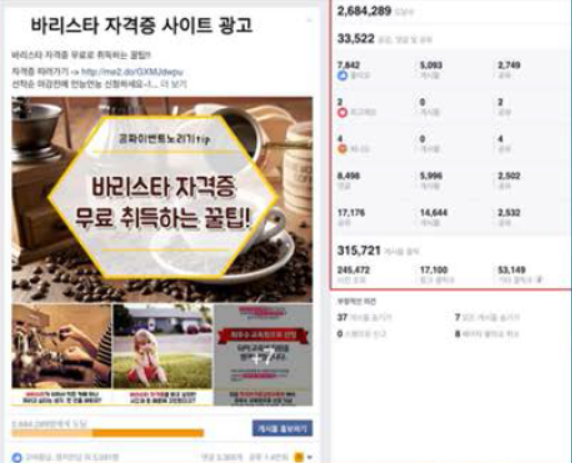 도달수    2,700,000
좋아요    7,800
댓글    8,500
공유    17,200
링크 클릭 수    70,000
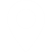 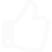 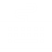 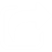 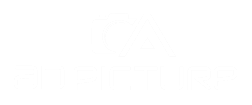 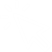 03. 마케팅 상품 및 단가
- 다리털 제모 크림 쇼핑몰 광고
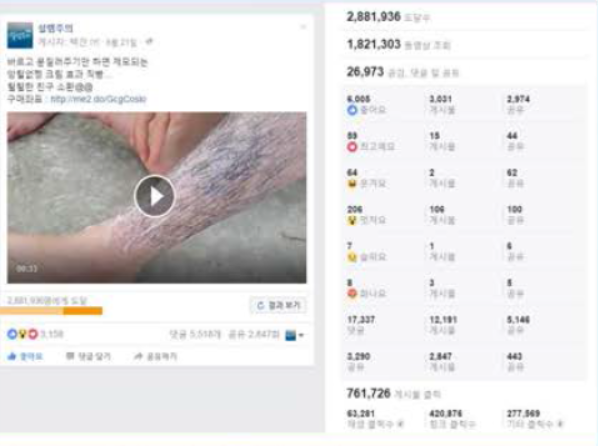 도달수    2,880,000
좋아요    6,000
댓글    17,300
공유    3,300
링크 클릭 수    700,000
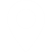 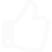 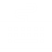 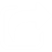 aD PICTURE
온라인마케팅제안서
MARKETING
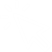 도달수    2,470,000
좋아요    6,000
댓글    11,400
공유    1,900
링크 클릭 수    80,000
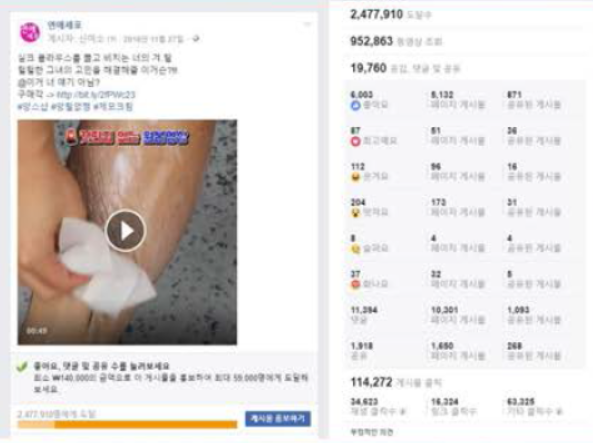 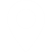 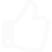 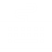 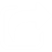 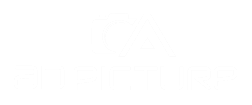 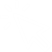 03. 마케팅 상품 및 단가
- 뷰티, 피부,  화장품 쇼핑몰 광고
도달수    5,140,000
좋아요    25,500
댓글    24,900
공유    9,600
링크 클릭 수    220,000
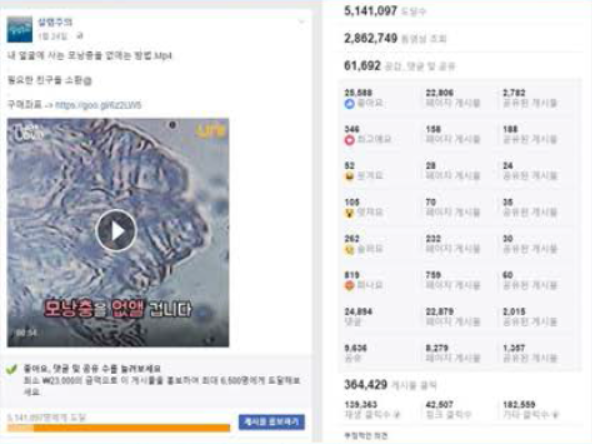 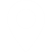 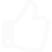 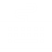 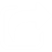 aD PICTURE
온라인마케팅제안서
MARKETING
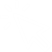 도달수    6,310,000
좋아요    250,000
댓글    170,000
공유    110,000
링크 클릭 수    560,000
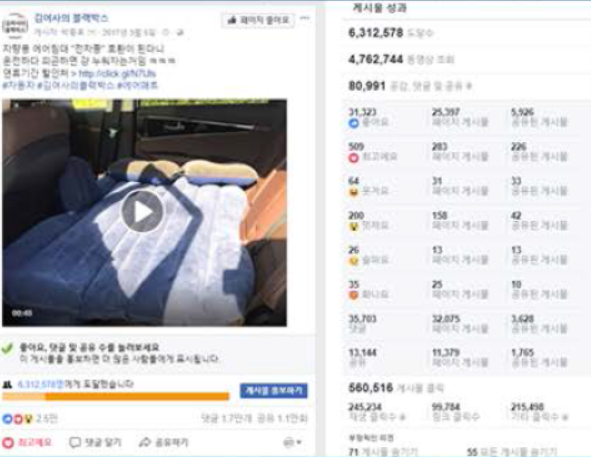 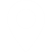 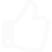 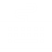 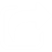 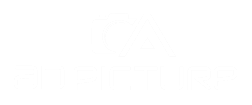 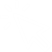 03. 마케팅 상품 및 단가
- 광고진행 프로세스
03
04
02
01
aD PICTURE
고객사 미팅
컨텐츠 기획
컨텐츠 유통
피드백
온라인마케팅제안서
MARKETING
고객사의 컨셉과 홍보
방향을 파악하는 미팅을 시행합니다.
미팅 시 조율된 내용을 
바탕으로 최적의 컨텐츠를 기획/제작합니다
1~3번 캠페인의 진행사항을  체크하고 차기 마케팅에 
적용할 수 있는 유의미한 
수치를 도출합니다.
제작 된 컨텐츠를 자사가 보유한 다양하고 방대한 채널에 배포합니다.
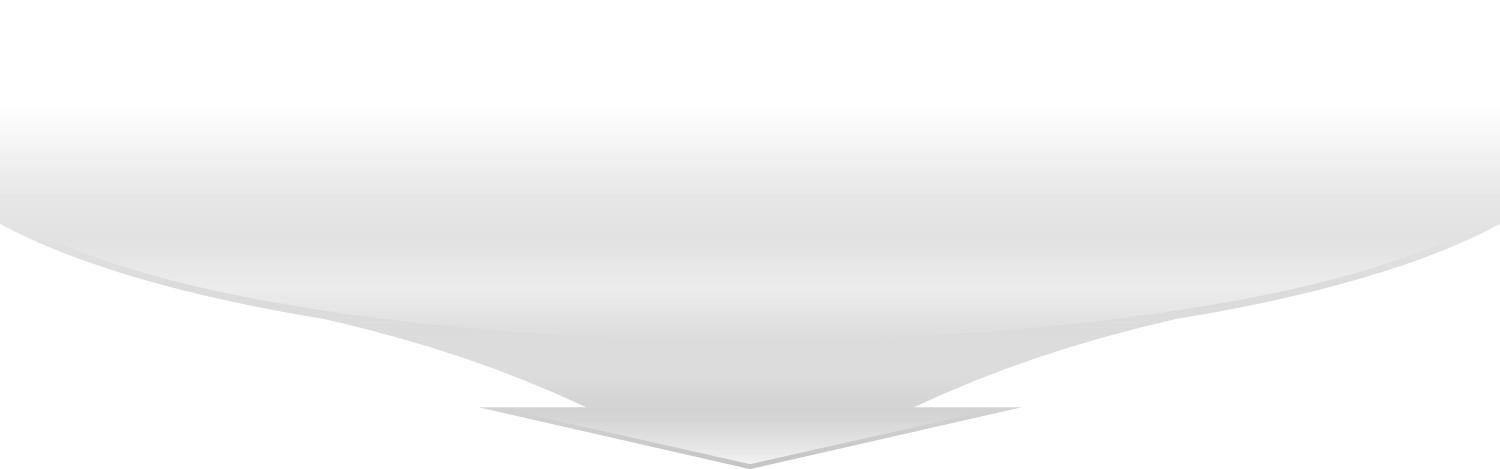 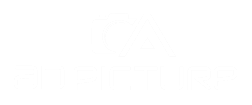 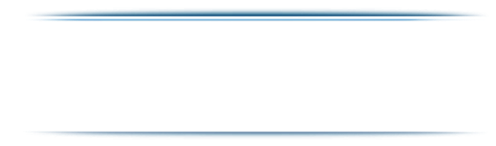 고객사의 성공
03. 마케팅 상품 및 단가
- 포스팅 상품 상세프로세스
01
이미지 수 구성 (평균 4~8컷)
페이스북 알고리즘 상 가장 효과적인 노출방법
영상 선정
02
A급, B급, C급 등 고퀄리티 영상 제작
aD PICTURE
온라인마케팅제안서
MARKETING
메인 멘션(업로드 문구, 2~4단락)
03
고객을 hook할 수 있는 문구로 제작하여 고객사에 제안
게재 기간/시간
04
협의 후 피크타임 시간대에 집행
마케팅 결과 리포트
05
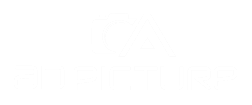 관리자 인사이트를 통한 광고 실적보고
03. 마케팅 상품 및 단가
- 광고진행 빅데이터 제공
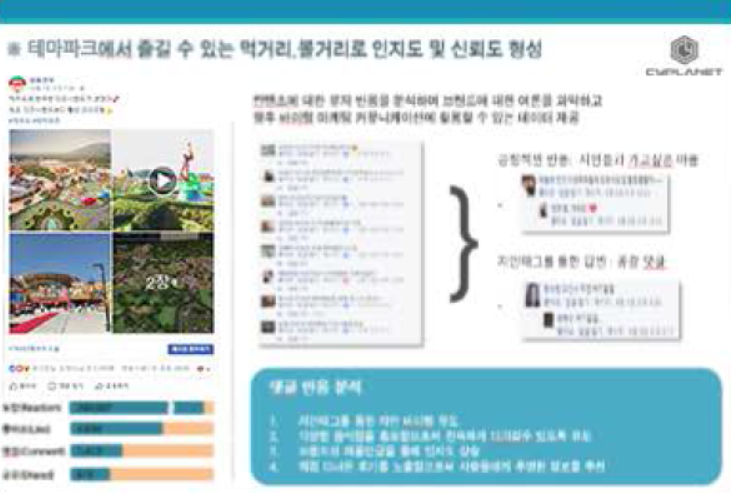 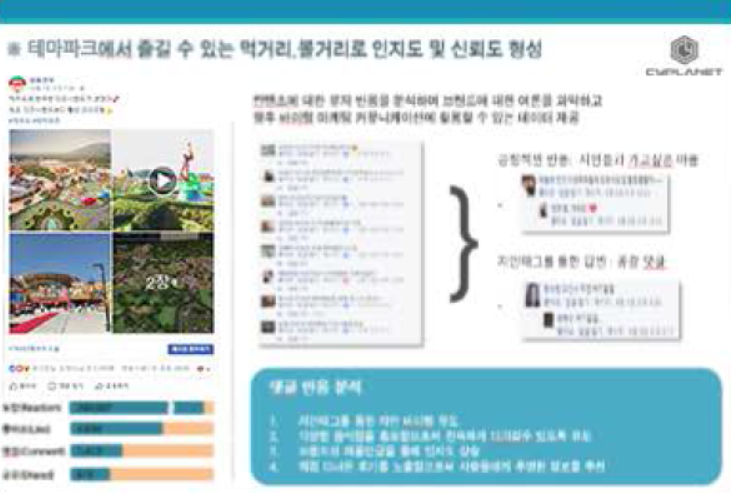 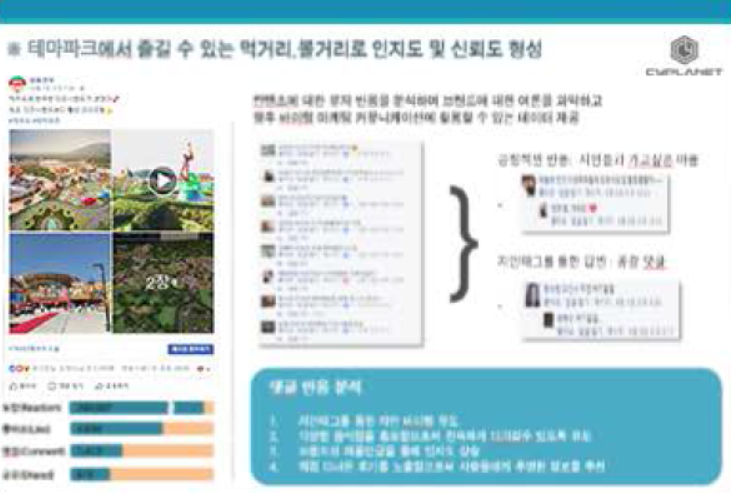 aD PICTURE
온라인마케팅제안서
MARKETING
브랜드에 대한 여론분석 및 광고진행 인사이트 제공
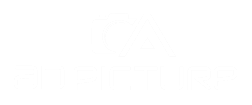 3. 왜  애드픽처인가
- 신뢰할 수 있는 관리시스템
“성공적인 마케팅은 고객과의 신뢰구축에서 시작되며
이 신뢰는 탄탄한 관리 시스템에서 나옵니다”
aD PICTURE
온라인마케팅제안서
03
01
02
MARKETING
상위노출 
프로그램
검증된 
빅데이터
담당자
지정제도
고객의 제품/서비스가
항상 주목받을 수 있도록 최적의 상위노출기간을 보장합니다.
장기간에 걸쳐 축적된 마케팅 
노하우로 최저비용으로 최대 효율의 홍보 효과를 기대하실 수 있습니다.
고객과 원활한 소통을 통한 만족도를 
높이기 위해 전담자를 지정하여
커뮤니케이션 품질을 높였습니다.
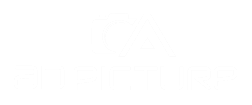 3. 왜  애드픽처인가
- 고객사의 성공사례
애드픽처는 ‘눈에 보이는 성과’를 선사합니다.
키워드 수 보다 검색 시 전환율이 높은 유효키워드를 분석하여 컨설팅 후 매출급상승!
매출이 우상향하는 것을 체감하신 고객사들은 장기고객으로 전환되어 애드픽처 마케팅의 효과를 증명해주고 
계십니다.
전담으로 1년 전행했을 때 시장점유율 및 매출변화
aD PICTURE
온라인마케팅제안서
MARKETING
전체
시장점유율
68%
전체
시장점유율
1년 후
매출
1년 후
매출
48%
상승
45%
33%
상승
의뢰 전
시장점유율
의뢰 전
매출
의뢰 전
시장점유율
의뢰 전
매출
25%
15%
A업체
B업체
C업체
D업체
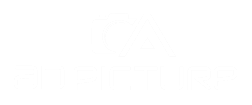 뷰티업계
의료업계
교육업계
식품업계
aD PICTURE MARKETING
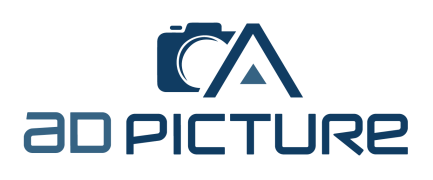 “여러분의 비즈니스 미래를 가장 잘 설계할 수 있는 곳”
00
강력한 광고 플랫폼 제작소, 컨텐츠를 가장 가치 있게 전달합니다.
Thank you
황기현  마케팅 사업부 팀장
010.5604.6133
www.//ad-picture.com
부산 해운대구 센텀중앙로 97 센텀 스카이비즈 a동 2105호